Chương 2: NITROGEN - SULFUR
BÀI: NITROGEN
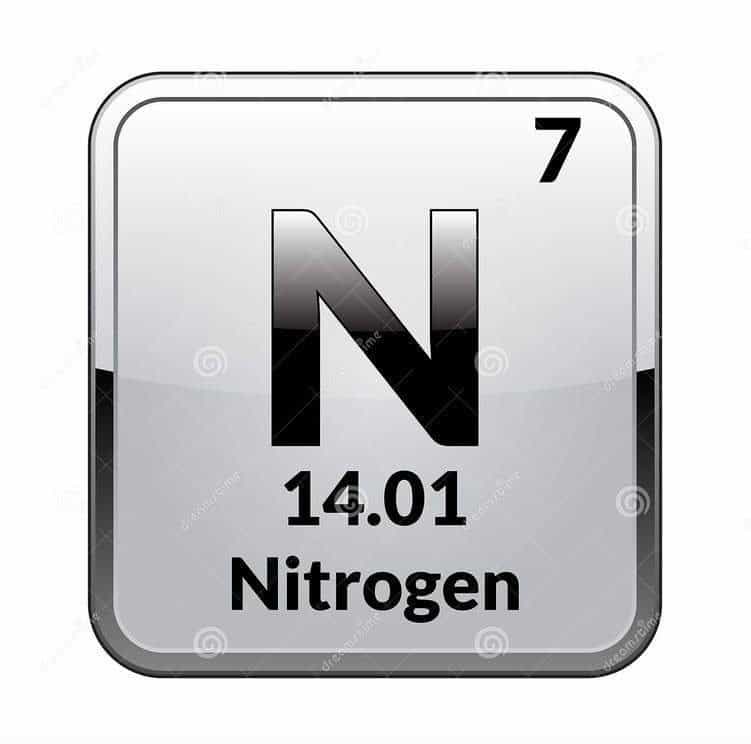 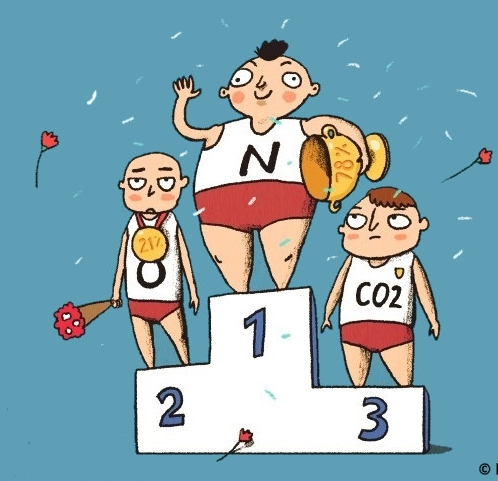 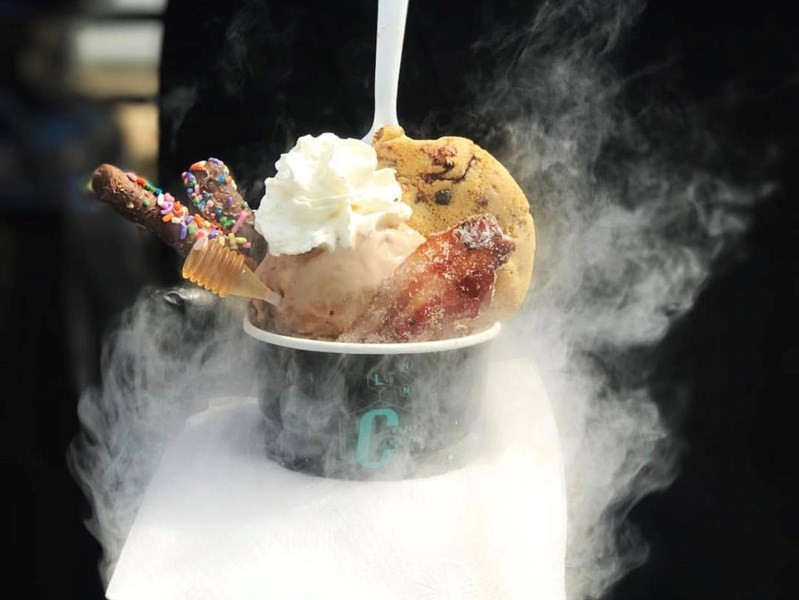 TRẠNG THÁI TỰ NHIÊN
I
CẤU TẠO NGUYÊN TỬ VÀ PHÂN TỬ
II
TÍNH CHẤT VẬT LÍ
III
TÍNH CHẤT HOÁ HỌC
IV
ỨNG DỤNG
V
I. TRẠNG THÁI TỰ NHIÊN
- Trong khí quyển Trái Đất, nitrogen là nguyên tố phổ biến nhất, chiếm 75,5% khối lượng (hoặc 78,1% thể tích) và tập trung chủ yếu ở tầng đối lưu.
- Trong vỏ Trái Đất, nguyên tố nitrogen tồn tại tập trung ở một số mỏ khoáng dưới dạng  sodium nitrate (thường goi là diêm tiêu Chile).
- Nguyên tố nitrogen có trong tất cả cơ thể động vật và thực vật, là thành phần cấu tạo nên nucleic acid, protein,... Trong cơ thể người, nitrogen chiếm khoảng 3% khối lượng, đứng thứ tư sau oxygen, carbon và hydrogen.
- Nguyên tố nitrogen tồn tại trong tự nhiên với hai đồng vị bền là 14N (99,63%) và 15N (0,37%).
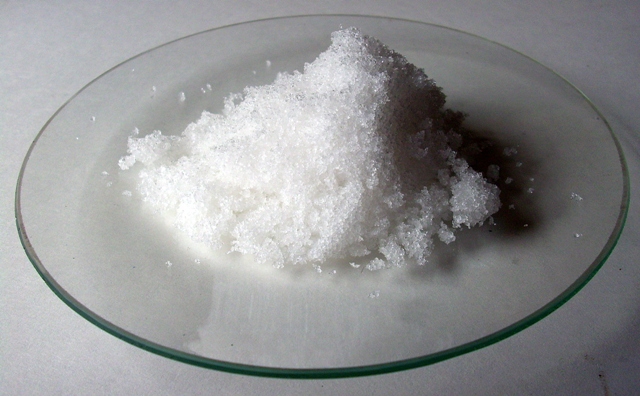 NaNO3
(sodium nitrate)
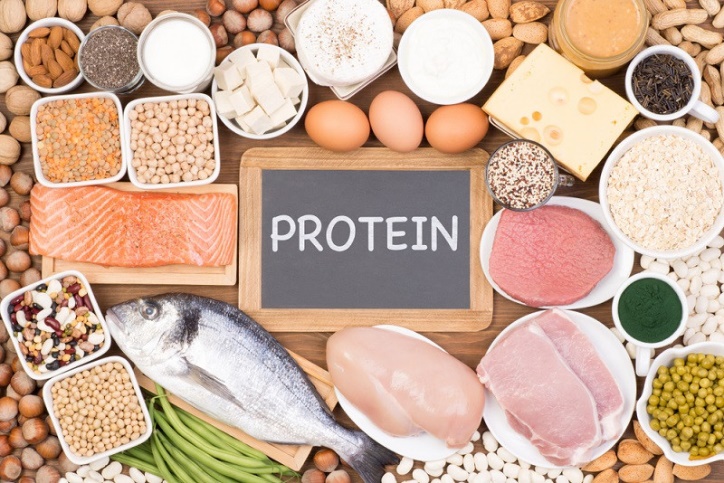 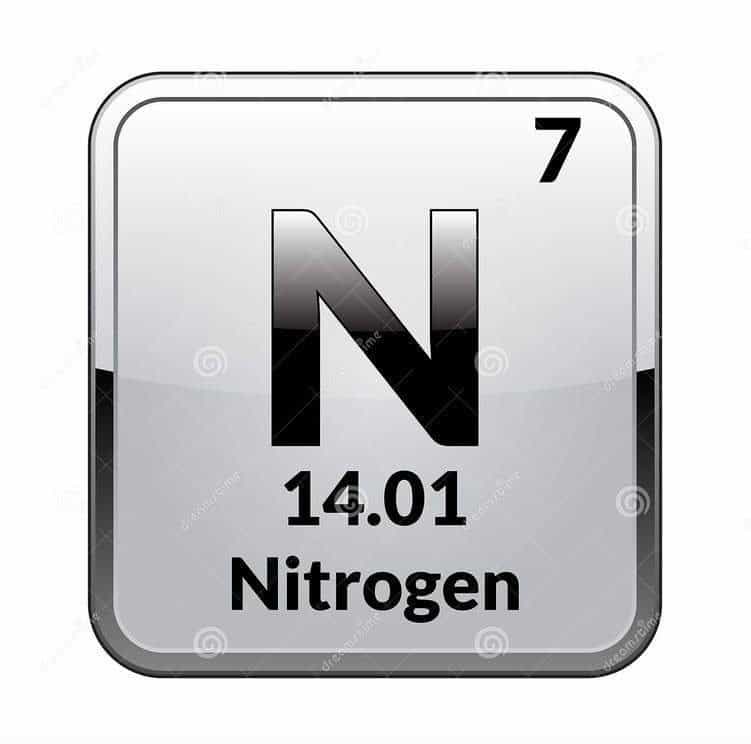 II. CẤU TẠO NGUYÊN TỬ VÀ PHÂN TỬ
1. Cấu tạo nguyên tử
Cấu hình e nguyên tử 	
	7N: 1s2 2s2 2p3
 Vị trí của N: Ô thứ 7, chu kỳ 2, nhóm VA.
* Các số oxygen hóa thường gặp:
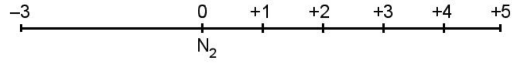 Tính oxi hóa
Tính khử
II. CẤU TẠO NGUYÊN TỬ VÀ PHÂN TỬ
1. Cấu tạo nguyên tử
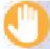 Viết 1 quá trình oxi hóa và 1 quá trình khử minh họa?
0               +2
N2    → 2N + 2.2e
0                             −3
N2    + 2.3e → 2N
II. CẤU TẠO NGUYÊN TỬ VÀ PHÂN TỬ
1. Cấu tạo nguyên tử
Sắp xếp các hợp chất sau vào vị trí trong trục biểu diễn số oxi hóa: NO, NO2, N2O, NH3, HNO2, HNO3, NH4Cl, KNO2, NaNO3
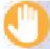 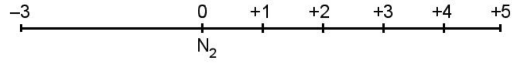 HNO3
N2O
NO2
NO
HNO2
NH4Cl
NaNO3
KNO2
NH3
II. CẤU TẠO NGUYÊN TỬ VÀ PHÂN TỬ
2. Cấu tạo phân tử
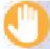 Viết công thức e, công thức Lewis, CTCT của phân tử nitrogen:
Công  thức e: 				:N⋮⋮N:
  Công thức Lewis:     	 	:N≡N:
  CTCT của phân tử nitrogen:  N≡N
→ Liên kết cộng hóa trị không cực
II. CẤU TẠO NGUYÊN TỬ VÀ PHÂN TỬ
2. Cấu tạo phân tử
Tại sao phân tử N2 có năng lượng liên kết lớn? Dự đoán khả năng hoạt động hóa học của nitrogen ở nhiệt độ thường.
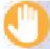 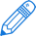 Phân tử nitrogen gồm hai nguyên tử, liên kết với nhau bằng liên kết ba (1 liên kết σ và 2 liên kết π) → N2 có năng lượng liên kết lớn.


	Dự đoán: Ở nhiệt độ thường, nitrogen khó tham gia phản ứng hoá học.
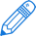 III. TÍNH CHẤT VẬT LÍ
IV. TÍNH CHẤT HOÁ HỌC
Ở nhiệt độ thường, nitrogen khá trơ về mặt hoá học (vì nitrogen có liên kết ba bền)
 Ở nhiệt độ cao, nitrogen hoạt động hoá học hơn 
Số oxi hóa của N trong hợp chất: -3, +1, +2, +3, +4,  +5
NH3
NO
N2
-3
+2
0
tính khử
tính oxi hóa
 N2 thể hiện tính oxi hóa (chủ yếu) và tính khử
IV. TÍNH CHẤT HOÁ HỌC
Tác dụng với hydrogen
Ở nhiệt độ cao, áp suất cao, có xúc tác:
Chất oxh
ammonia
IV. TÍNH CHẤT HOÁ HỌC
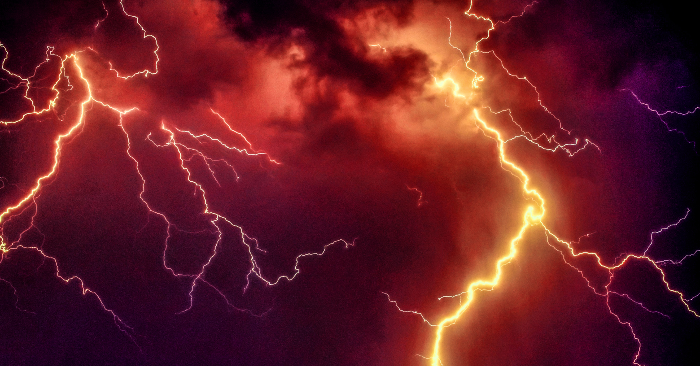 Sấm chớp
2. Tác dụng với oxygen
Ở nhiệt độ 3000°C (hoặc tia lửa điện)
Chất oxh
nitrogen monooxygende
Tại sao không dùng phản ứng này để tạo ra NO (là hợp chất trung gian trong sản xuất nitric acid)
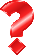 Phản ứng này xảy ra ở nhiệt độ cao trên 3000°C hoặc có tia lửa điện, nhưng hiệu suất tạo ra NO rất thấp.
IV. TÍNH CHẤT HOÁ HỌC
2. Tác dụng với oxygen
Quá trình tạo và cung cấp đạm nitrat trong tự nhiên
	N2 → NO → NO2 → HNO3 → H+   + NO3−
2NO + O2  → 2NO2
4NO2 + O2 + 2H2O → 4HNO3
HNO3 → H+   + NO3−
IV. TÍNH CHẤT HOÁ HỌC
NH3
NO
N2
-3
+2
0
tính khử
tính oxi hóa
Tác dụng với KL, H2
Tác dụng với O2
V. ỨNG DỤNG
V. ỨNG DỤNG
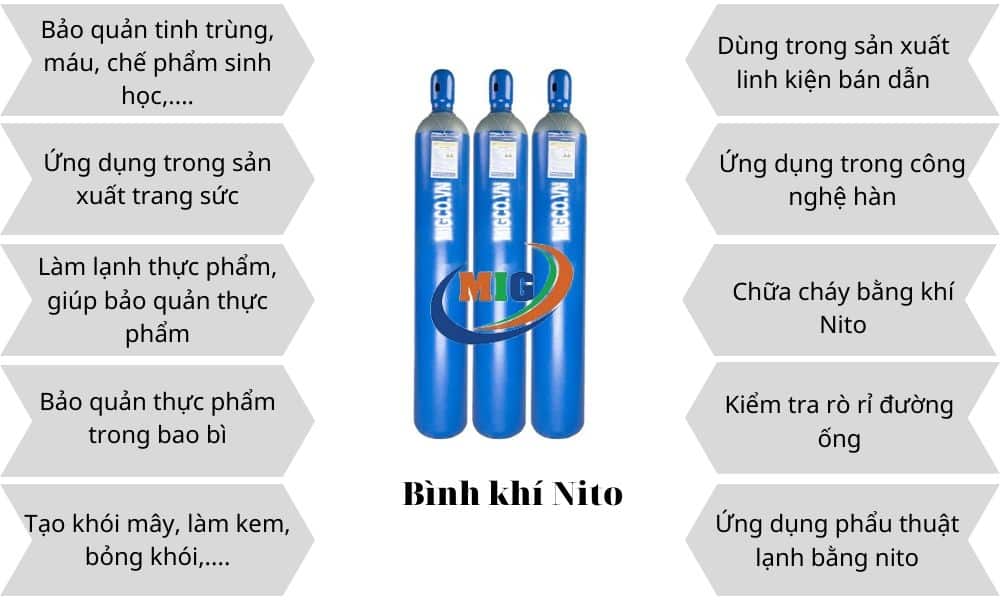 Bình khí nitrogen
V. ỨNG DỤNG
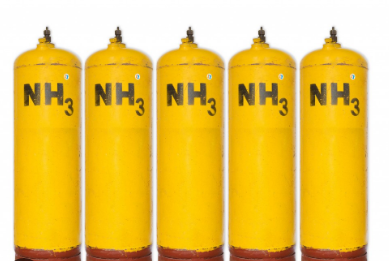 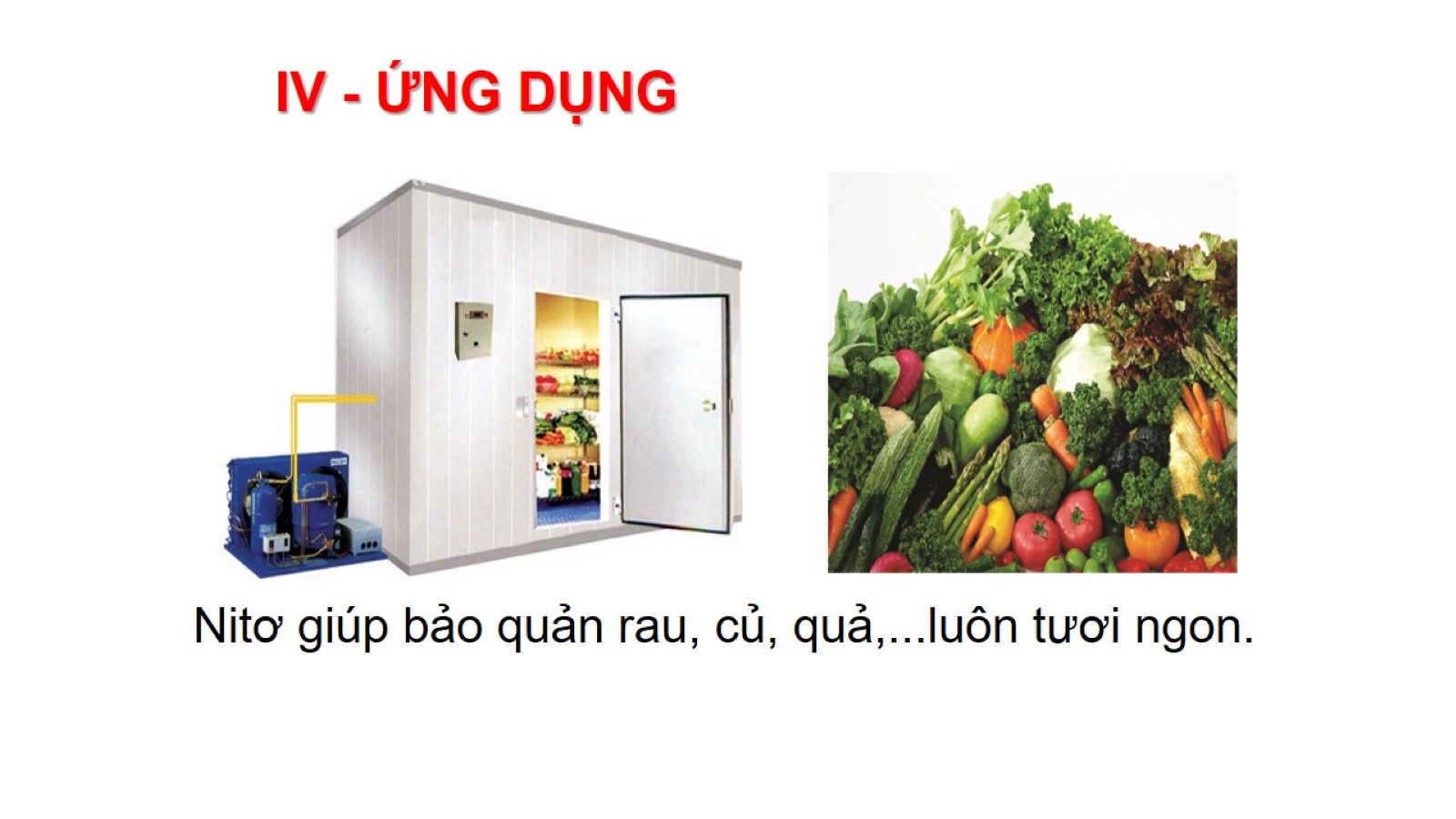 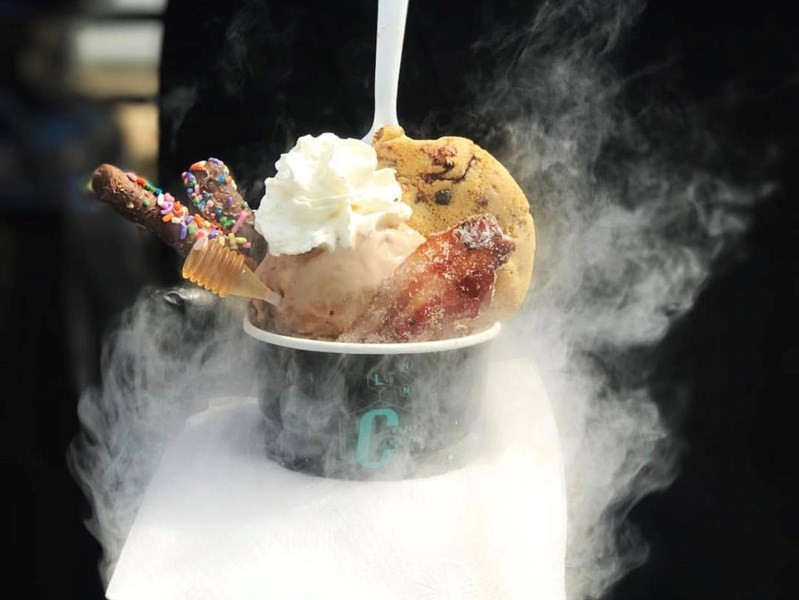 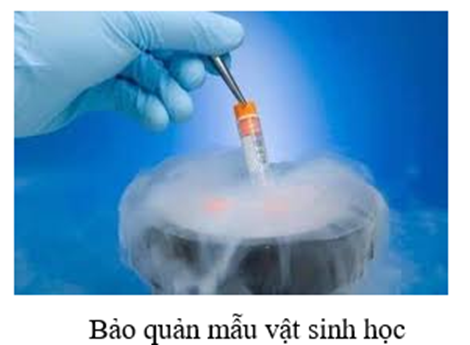 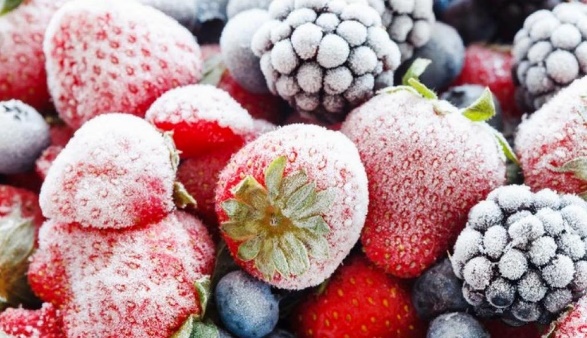 Đông lạnh 
thực phẩm
kem khói
V. ỨNG DỤNG
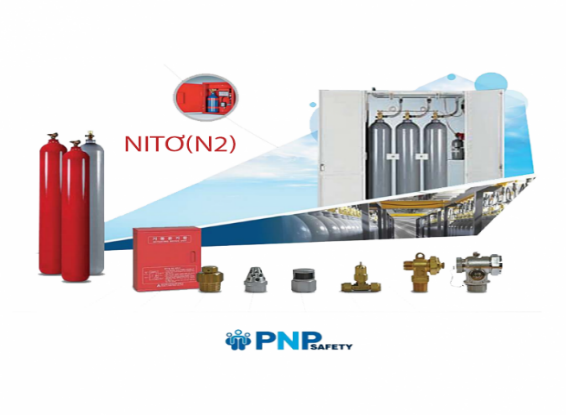 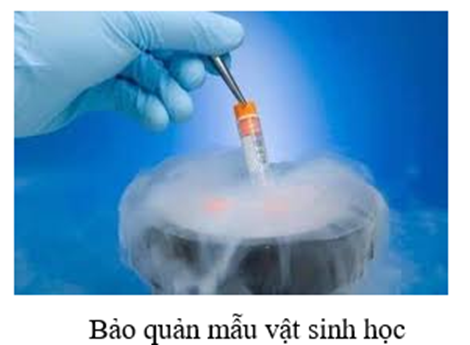 Hạn chế cháy nổ
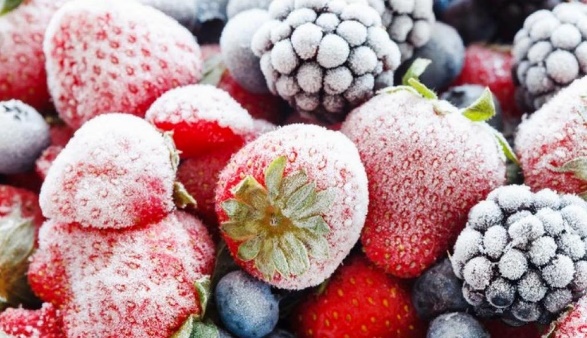 Đông lạnh 
thực phẩm
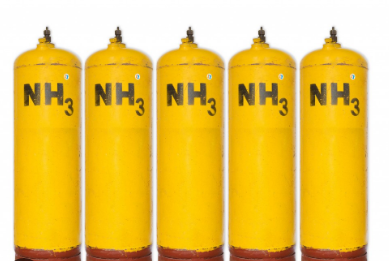 V. ỨNG DỤNG
a) Tại sao nitrogen lỏng được dùng để bảo quản mẫu vật phẩm trong y học?
b) Tại sao dùng khí nitrogen để làm căng vỏ bao bì thực phẩm mà không dùng không khí?
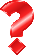 Nitrogen hoá lỏng ở nhiệt độ thấp, -196 oC
→ Nitrogen lỏng được dùng để bảo quản mẫu vật phẩm trong y học.
b) Vì tính chất kém hoạt động hoá học (tính trơ) nên nitrogen không oxi hoá các chất khác ở nhiệt độ thường 
→ khí nitrogen được dùng để làm căng vỏ bao bì thực phẩm mà không phải là không khí.
CỦNG CỐ
Câu 1: Cấu hình electron nguyên tử của nitrogen là
A. 1s22s22p1.   				B. 1s22s22p5.
C. 1s22s22p63s23p2.     			D. 1s22s22p3.
CỦNG CỐ
Câu 2: Khi có tia lửa điện hoặc ở nhiệt độ cao, nitrogen tác dụng trực tiếp với oxygen tạo ra hợp chất X. Công thức của X là
A. N2O.   		B. NO2.   		C. NO.    		D. N2O5.
CỦNG CỐ
Câu 3: nitrogen thể hiện tính khử trong phản ứng với chất nào sau đây ?
H2.    		B. O2.    		C. Mg.    		D. Al.
CỦNG CỐ
Câu 4: Ở nhiệt độ thường, khí nitrogen khá trơ về mặt hóa học. Nguyên nhân là do
A. trong phân tử N2 có liên kết ba rất bền.
B. trong phân tử N2, mỗi nguyên tử nitrogen còn 1 cặp electron chưa tham gia liên kết.
C. nguyên tử nitrogen có độ âm điện kém hơn oxygen.
D. nguyên tử nitrogen có bán kính nhỏ.
CỦNG CỐ
Câu 5: Ứng dụng nào sau đây không phải của nitrogen ?
A. Làm môi trường trơ trong một số ngành công nghiệp.
B. Bảo quản máu và các mẫu vật sinh học.
C. Tổng hợp ammonia.
D. Sản xuất phân lân.